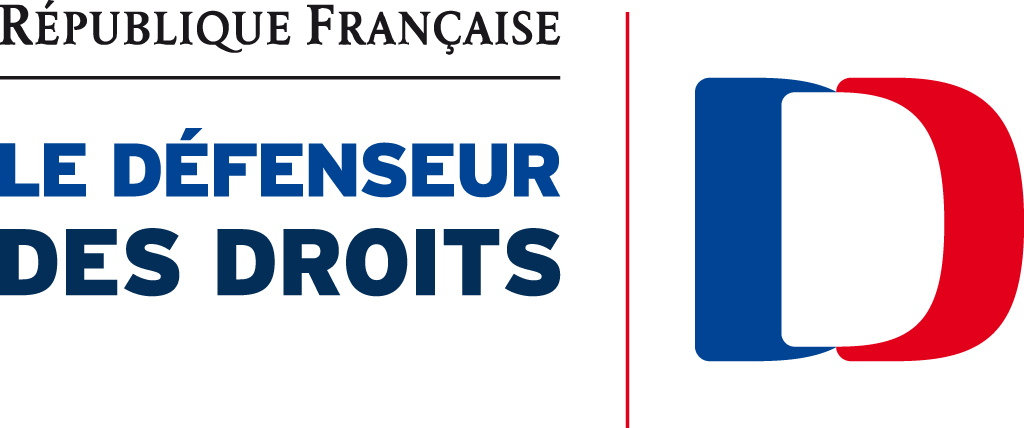 Equinet Evaluation Lab
Friday 29th January 2016

Brussels, Belgium
The Defender of rights : short presentation and existing indicators
A drafted strategic plan but for promotion of rights and equality only
An indirect evaluation process : the Access to right survey


Martin CLEMENT, survey and research office
Missions
The Defender of rights is an independent constitutional authority (art. 71-1 of the French Constitution).

Established by the organic law n°2011-333 passed on 29th March 2011, this newly-created institution succeed to 4 independent administrative authorities :

National Ombud

Defender of Chilrend’s rights

HALDE, High Commission against Discrimination and for Equality

CNDS, National Commission on the Ethics of Security 



 Dominique Baudis, has was appointed as first Defender of rights by the President of Republic in 2011. On 18th July 2014, Jacques Toubon was appointed to succeed him
Missions
The Defender of rights is entrusted with the following tasks :

 to defend rights and freedoms of citizens in the framework of relations with State administrative bodies, local and regional authorities, public institutions and public services bodies;

 to defend and to promote the best interests and the rights of the child;

 to combat all forms of both direct and indirect discrimination prohibited by law and to promote equality;

to ensure adherence to the code of ethics by all persons engaged in security activities across the country.
Indicators : the defender of rights in figures (2014)
More than 100.000 request  for intervention or advice, among which: 

73,463 complaint cases representing nearly 85,000 complainants
42 443 calls to the phone platforms of the Institution.

A permanent dialogue  with the public and civil society

860,377 Internet visitors (a 30% increase compared with 2013) with 4.2 million pages consulted (a 45% increase compared with 2013)
A monthly newsletter sent out to 20,000 subscribers
3 consultative committees made up of 22 qualified public figures
7 committees for ongoing dialogue with civil society, that met 13 times
17 ad hoc working groups conducting 87 thematic meetings
Indicators : the defender of rights in figures (2014)
A recognized legal expertise

71,624 cases processed
490 significant measures undertaken (general and individually tailored recommendations, observations submitted to courts, reform proposals, opinions submitted to prosecutors, referrals submitted to prosecutors, civil transactions own-initiative referrals for serious situations, etc.)
Almost 80% of amicable settlements initiated by the Institution were successful
78 submissions of observations to courts
In 72% of cases, the courts' rulings confirmed the Institution's observations
26 reform proposals submitted to the public authorities and 11 reform proposals granted
Indicators : the defender of rights in figures (2014)
A successful insertion into the institutional landscape

16 hearings before Parliament, at its request, in the most varied of fields
Memoranda of Understanding concluded with 13 Prosecutors-General encompassing 71 courts
27 partnership agreements concluded to facilitate complaints handling and carry out rights promoting actions

A team serving rights and freedoms

Almost 250 employees at head office
Almost 400 delegates in 542 reception offices nation-wide
Indicators : the defender of rights in figures (2014)
Some  of those performance indicators are a legal mandate obligation :

- Art.36-II-1 law n°2011-333 : The Defender of rights “presents every year to the President of the Republic, to the president of the National Assembly and to the president of the Senate a report which reports its general activity”. This report also includes a thematic appendix relative to each of its fields of expertise”.

- The annual projects of performances (PAP) of the 308 program (Rights and Freedom) annexed to the finance bill (PLF), by virtue of the article 51 of the organic law relative to the finance laws (LOLF) request specific indicators, such as :

Indicator 1.1: Number of inquiries/complaints lodged and cases handled per year
Indicator 1.2: Average delay of processing claims
Indicator 1.4: % of reform proposal granted

Most of those indicators  refer to ” Predominantly tribunal type equality bodies”.  They are not explicitly linked with a strategic plan that would have established goals and targets.
Promotion of rights and equality strategic plan a first draft (2016)
Referring to Niall Crowley  2013 paper’s “Processes and indicators for measuring the impact of equality bodies” those figures partly illustrate how the Defender of rights can “make change” at an individual, institutional or societal level.

However, if a proper strategic plan is an plan that :

establishes the goals of the equality body ;
sets out what actions it will take to achieve these goals; 
and identifies the performance indicators and targets used to assess achievement of these goals

…we are not there yet.
Promotion of rights and equality strategic plan a first draft (2016)
Still, the department of promotion of equality and access to right has recently endorsed a three-year action plan. It define three broad and transversal thematic goals :

Fight against discrimination based on ethnic and religion belief grounds ;
Education ;
E-administration, access to social rights and equality*

Decline by projects related to  :

the fight against discrimination; 
protection of the rights of the child;
access to certain basic public service
Security ethics (i.e. racial profiling)

*In this regard, the Defender of Rights would nevertheless point out that the digital divide, which excludes, in particular, the oldest and most vulnerable members of society from access to digital technologies, and furthermore [the assumption that] each individual is capable of using the new technologies on their own, are both grounds for particular vigilance.
Promotion of rights and equality strategic plan a first draft (2016)
A plan which will mobilize the following tools :

Partnerships : conventions, thematic committees, international cooperation…
General recommendations / reform proposals
Surveys and independent reports
Training
Communication tools : guidance's, barometers studies, brochures…
Promotion of rights and equality strategic plan a first draft (2016)
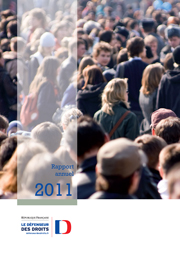 Reports









Examples : 

Annual report on the rights of children
Report on the relationship between police and citizens and identity checks
Report on the rights of detainees
Report on funeral legislation
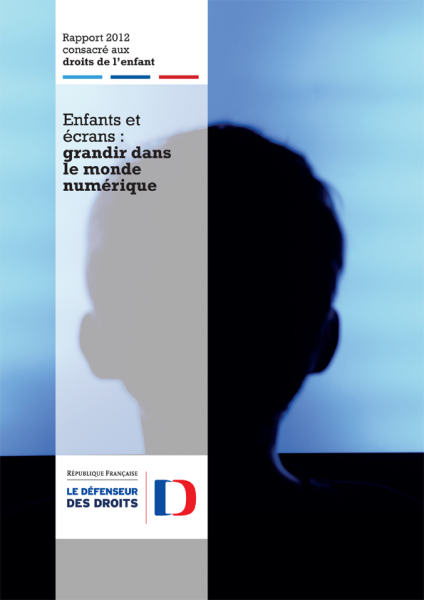 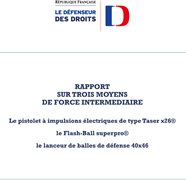 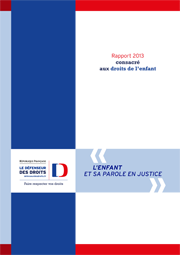 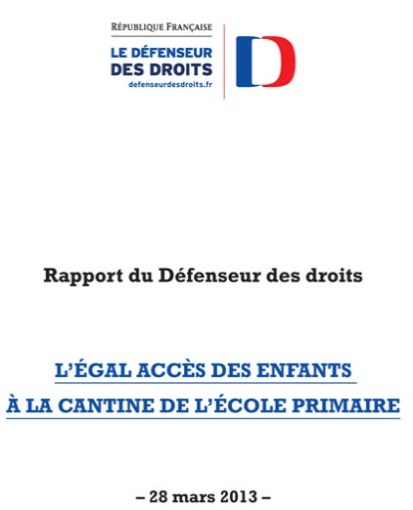 [Speaker Notes: Dernier rapport : l’enfant et sa parole en justice

Recommandations du rapport police suivies, avec le nouveau code de déontologie qui encadre les palpations de sécurité notamment.]
Promotion of rights and equality strategic plan a first draft (2016)
Training and promotional tools
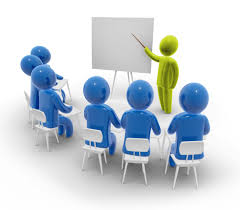 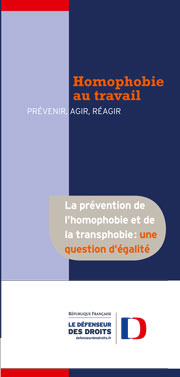 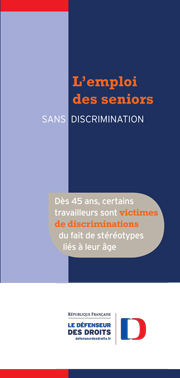 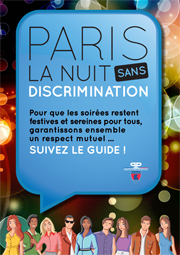 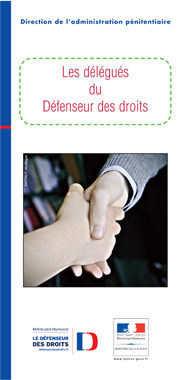 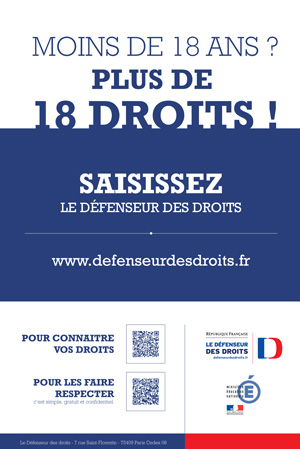 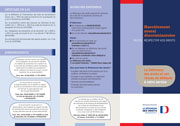 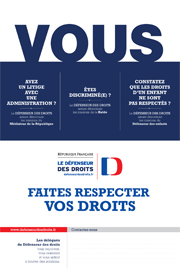 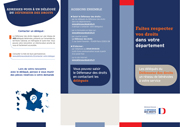 [Speaker Notes: Formation: interventions dans les écoles de services publics; interventions auprès des jeunes par le biais des JADE,…]
An indirect evaluation process : the Access to right survey (2016)
Internal indicators : complaints statistics

The Defender of Rights publishes annually statistics listing the number of complaints addressed to it. These data are presented by discrimination grounds and domains (employment, housing, etc.). 

Profiling of the individual claims

By processing the complaints, the Defender of Rights attempts to produce more detailed information on the profiles of the individuals alleging they were discriminated against : age, sex, status of activity, geographical origin of the claimants can be crossed with grounds and domains. 

At middle term, the Defender of Rights wishes to build an information system that would allow to compare the sociodemographic profile of the claimant for every field of expertise, according to the modalities of referral (telephone, on-line form, post mails, network of local delegates).
An indirect evaluation process : the Access to right survey (2016)
Where is the gap ? The Access to rights survey : an external benchmark

To know better the profile of the people who’s situations fails into the scoop of his areas of competence but who do not seize him, the Defender of the rights decided to launch a survey on access to the rights.

The objective of this statistical survey is to measure, for each of its fields of intervention :
the fame of the Institution ;
the prevalence of unequal treatment situations and infringement of rights lived by the respondents (harassment at work, discrimination,  police/population relationship, children rights, access to public services, racism);
awareness of rights and reporting of complaints. 
The investigation will be made in general population (metropolitan France) with a representative sample of 5 000 people obtained by the random method. A retort of this survey in French overseas departments is planned in 2017.
An indirect evaluation process : the Access to right survey (2016)
A tool to prevent non-access to rights

Besides addressing a first benchmark on the current situation of discrimination in France, the results will supply precious information on the profile of the people susceptible to seize the Defender of the rights and on the motives for resigning. 

The results of this survey will be representative of the groups surveyed and will allow to target better our strategic action plan and to support awareness programs, including reporting of complaints, designed for minorities.
Thank you for your attention